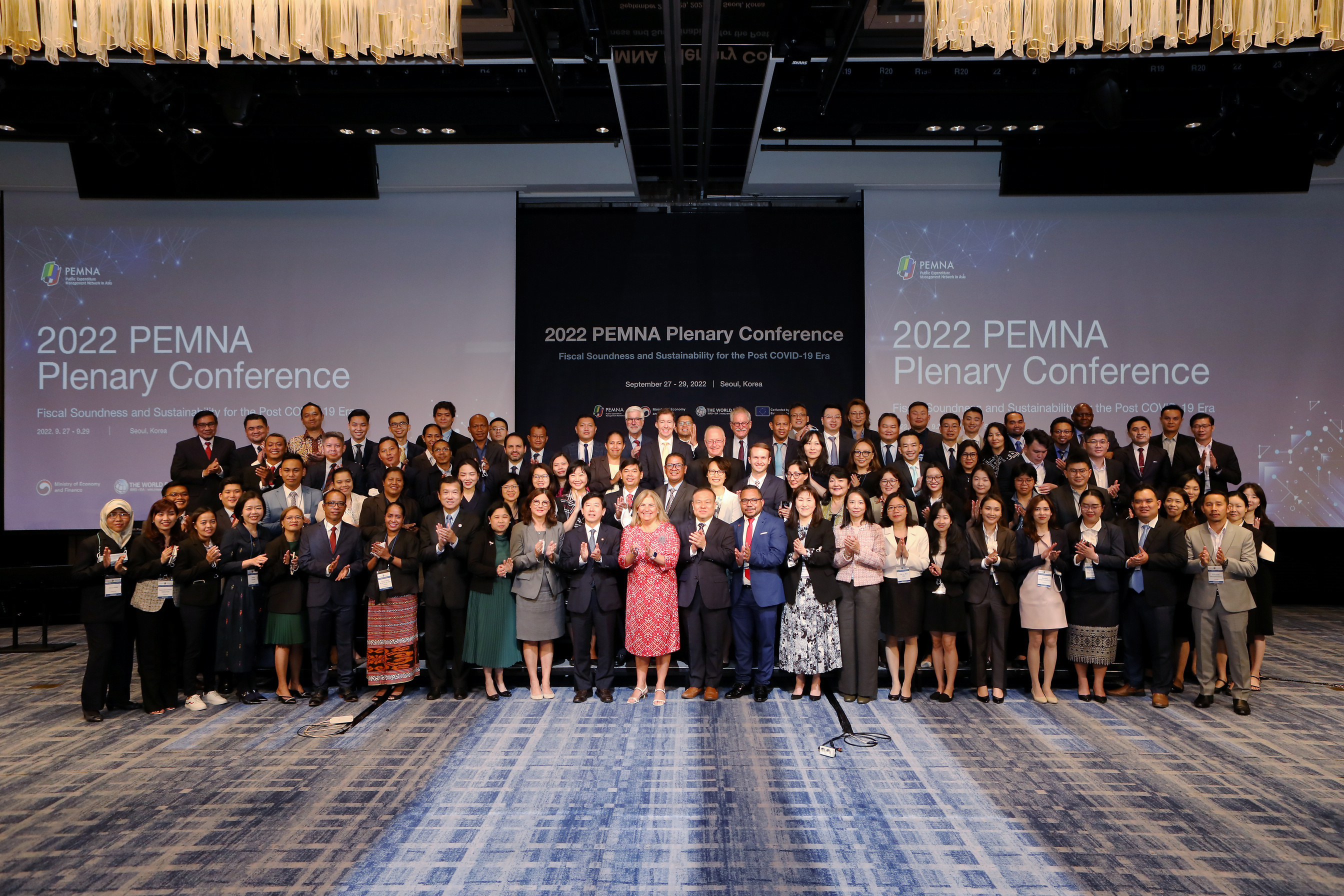 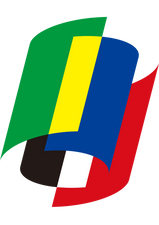 PEMNA
Mreža za upravljanje javnim rashodima u Aziji
Sadržaj
1
O PEMNA-i
Mreža za upravljanje javnim rashodima u Aziji
2
AKTIVNOSTI PEMNA-e
3
TCOP i PEMNA
RAZMJENE PEMNA-e i PEMPAL-a
4
Mreža za upravljanje javnim rashodima u Aziji
O PEMNA-i
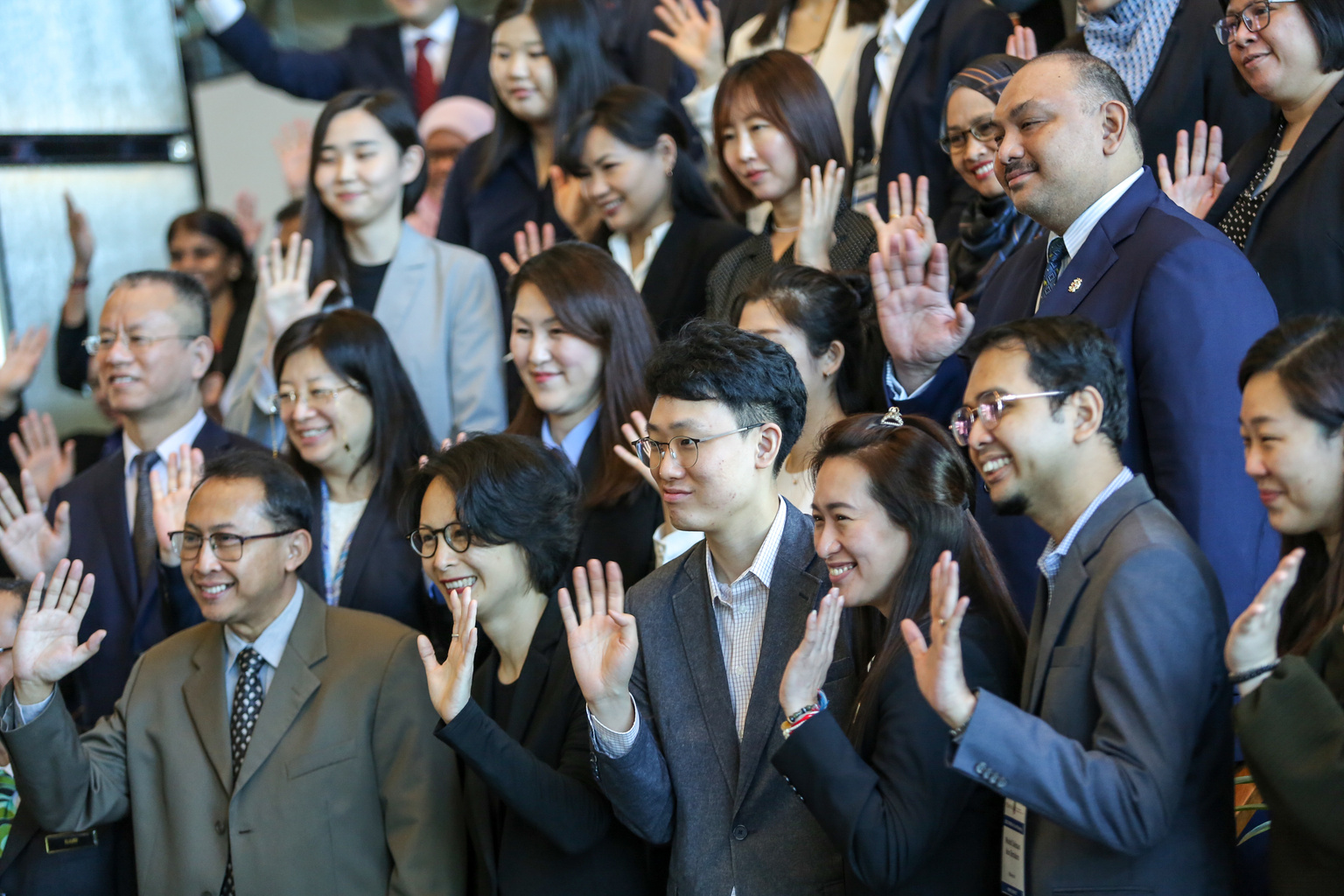 Mreža za učenje uz međusobnu podršku službenika za upravljanje javnim financijama (PFM) u Aziji
Osnovana 2012. godine, mreža ima za cilj ojačati efikasnost, učinkovitost i transparentnost sustava PFM-a u regiji pomažući pojedinačnim dužnosnicima da bolje razumiju sastavnice dobrog sustava upravljanja javnim financijama.
Mreža za upravljanje javnim rashodima u Aziji
14 zemalja članica
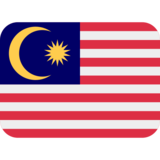 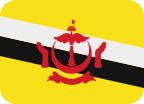 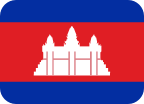 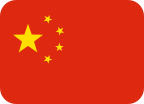 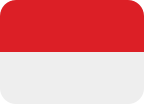 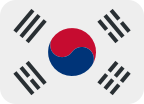 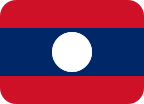 Kambodža
Kina
Indonezija
Koreja
Laoska Narodna Demokratska Republika
Bruneji
Malezija
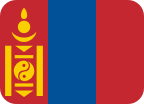 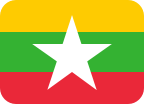 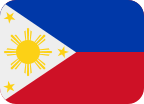 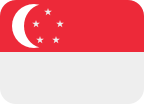 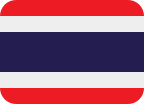 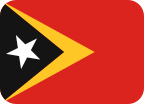 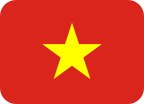 Mongolija
Mjanmar
Filipini
Singapur
Tajland
Istočni Timor
Vijetnam
Mreža za upravljanje javnim rashodima u Aziji
Strukture PEMNA-e
Upravni odbor
Voditelj projektnog tima
Tajništvo PEMNA-a
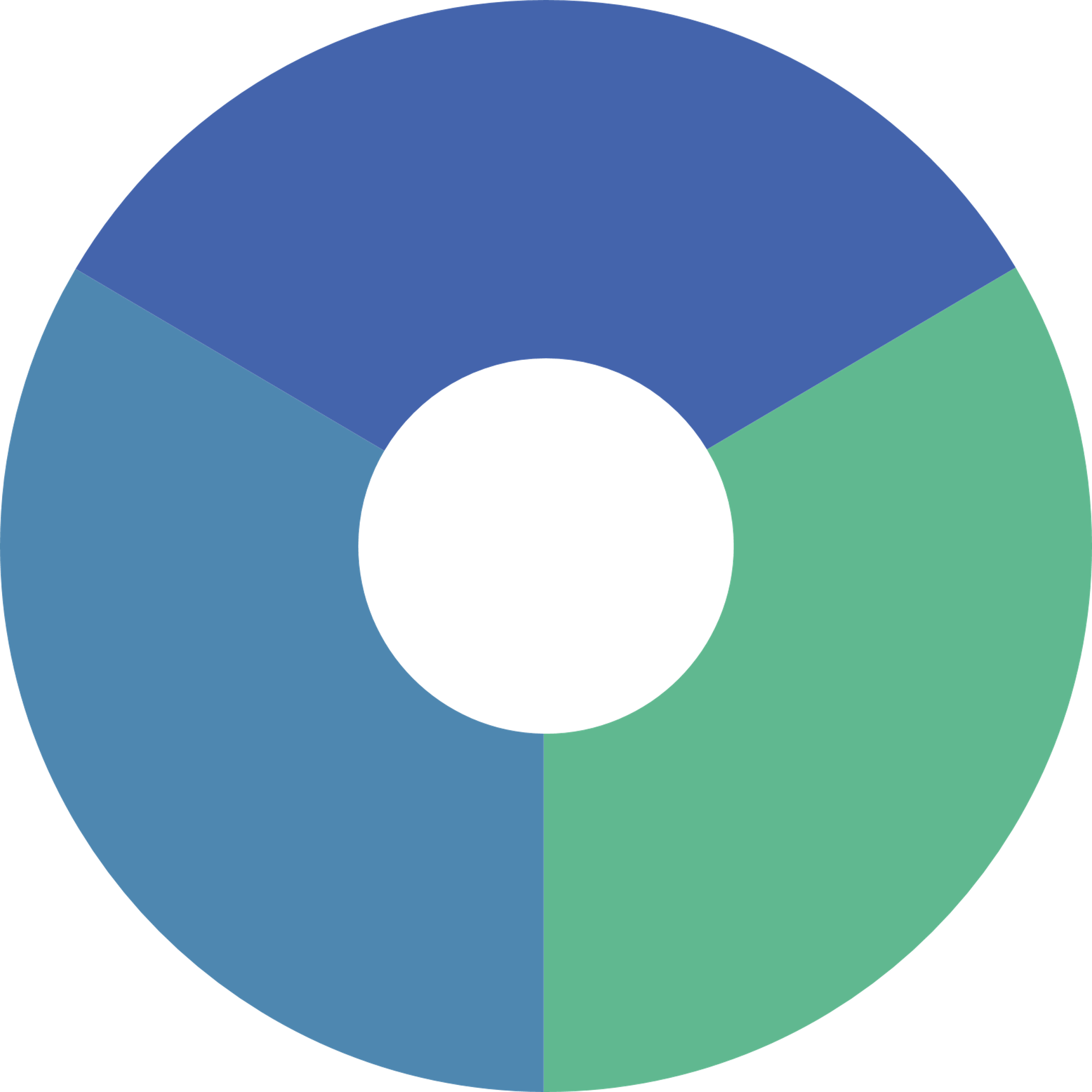 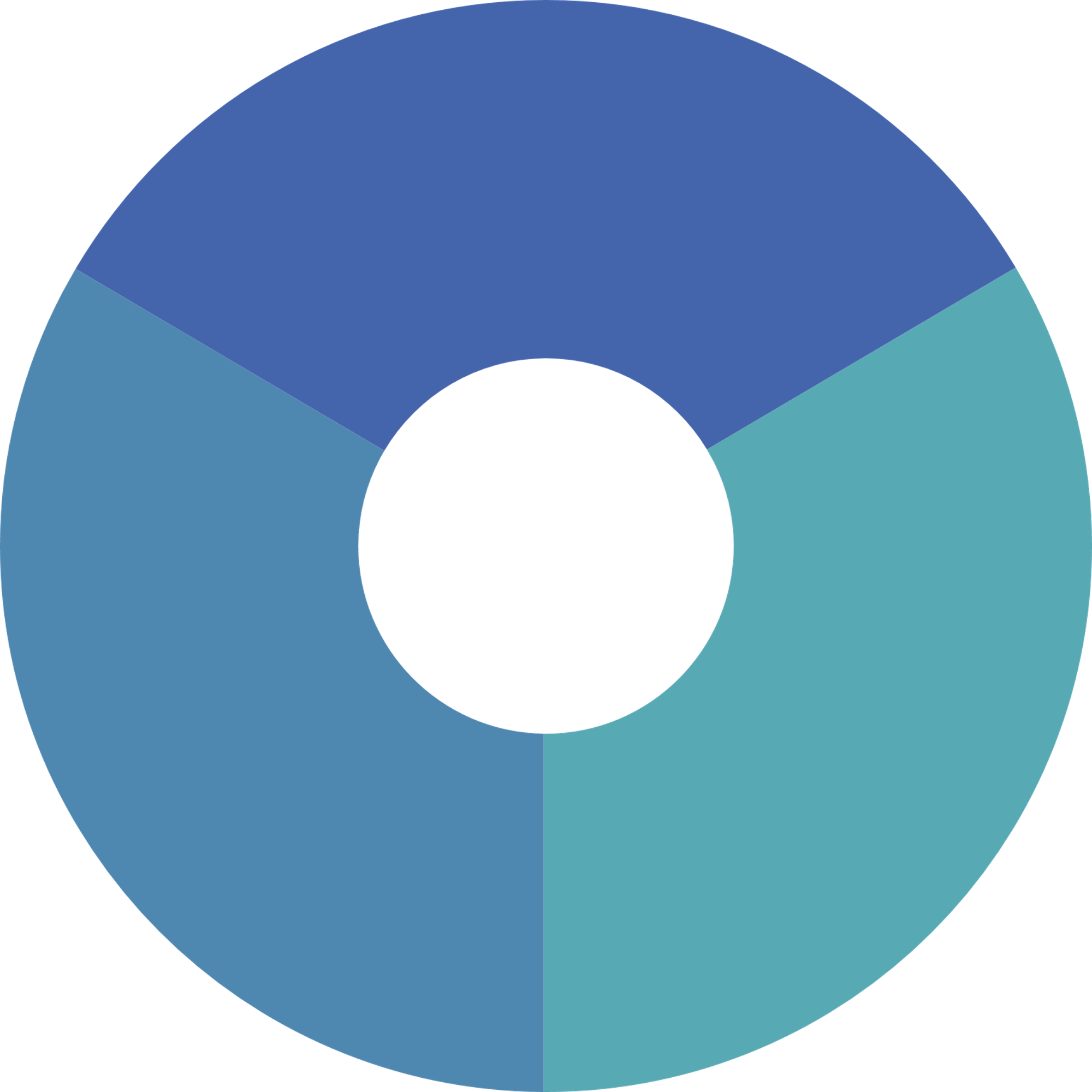 Predsjednik COP-a
Predsjednik COP-a
T-CoP
B-CoP
Rukovodstveni tim
Posrednik
Posrednik
Rukovodstveni tim
Mreža za upravljanje javnim rashodima u Aziji
Razvojni partneri PEMNA-e
Donatori MDTF-a PEMNA-e
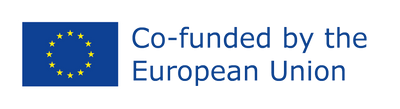 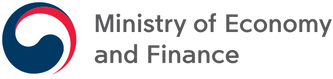 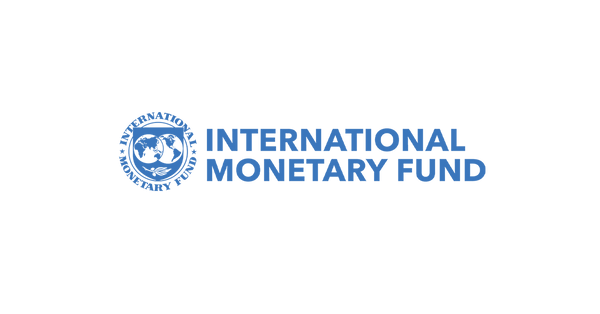 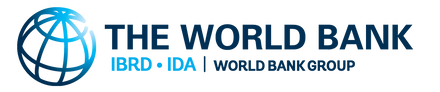 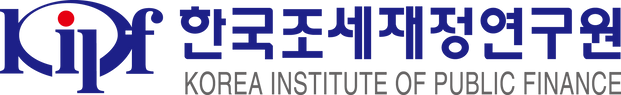 Istraživački institut povezan s korejskom vladom
Institut za javne financije Koreje
Znanje i ideje za prosperitetnu budućnost
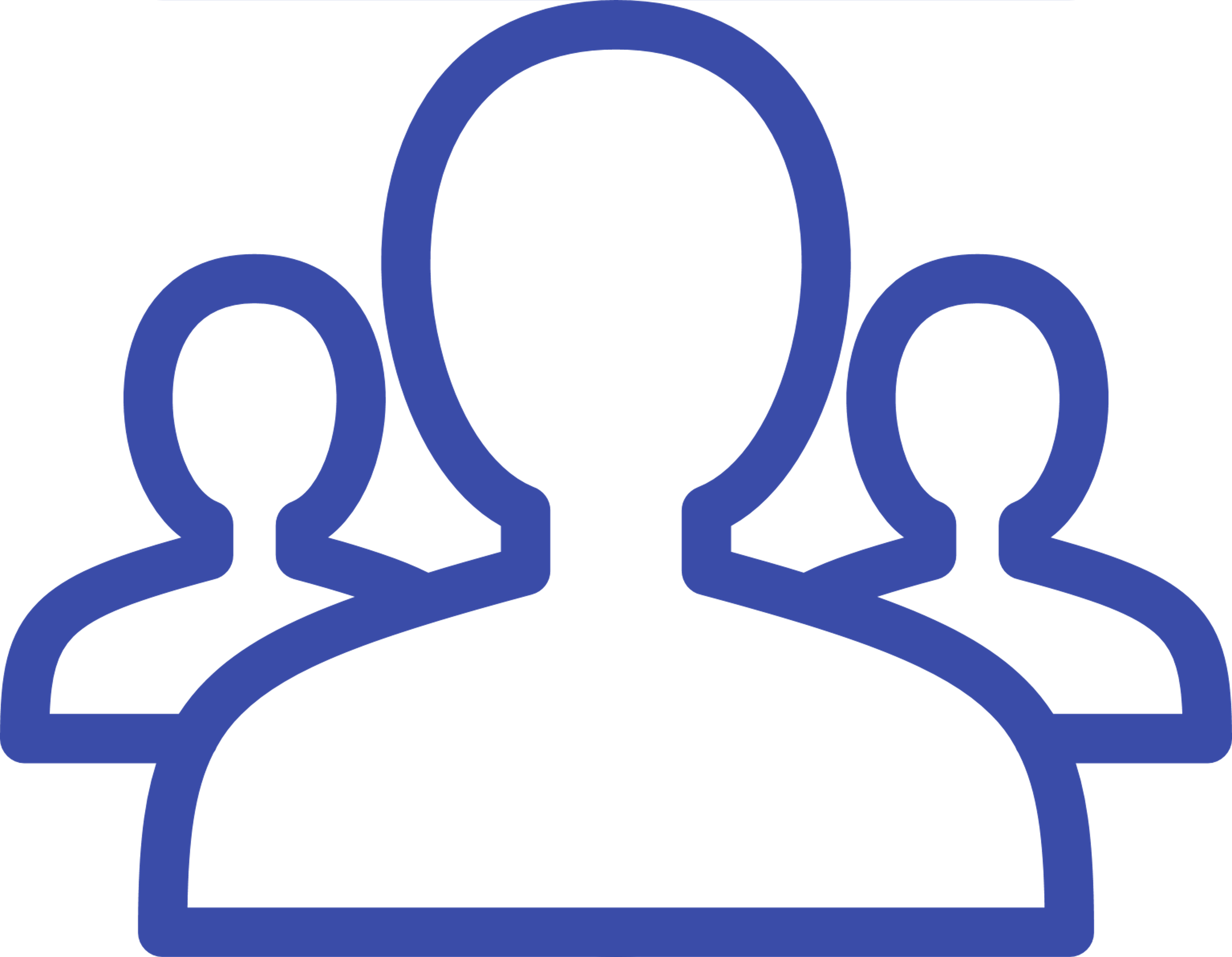 Osnovan u srpnju/julu 1992. kao jedini nacionalni istraživački institut u području poreza i javnih financija, KIPF je brojnim istraživanjima i studijama podigao status nacije na višu razinu. KIPF je također blisko surađivao s međunarodnim organizacijama (OECD, MMF, Svjetska banka, IDB, ADB, AMRO i IPSASB).
362 zaposlenika
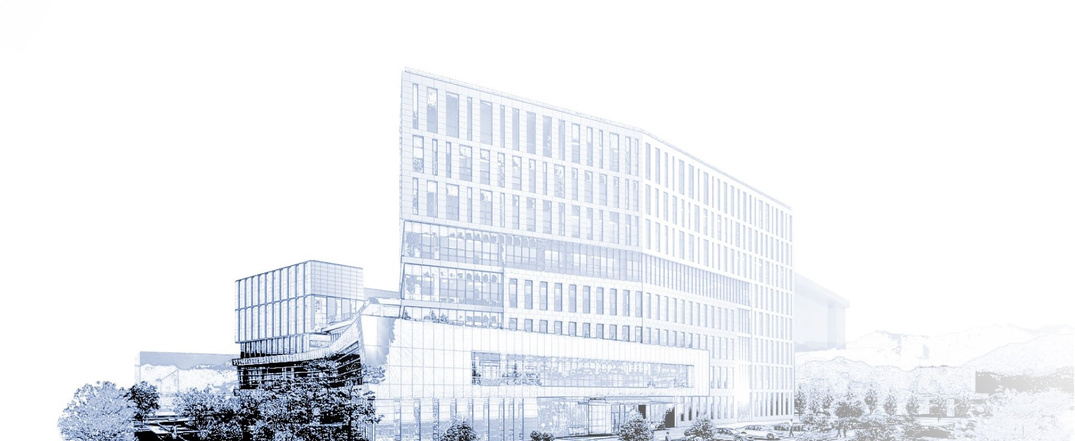 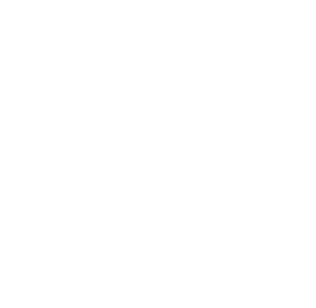 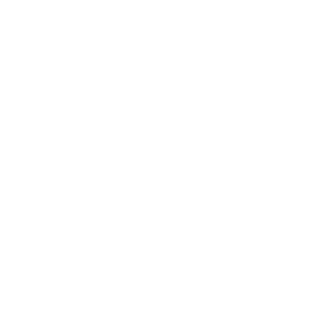 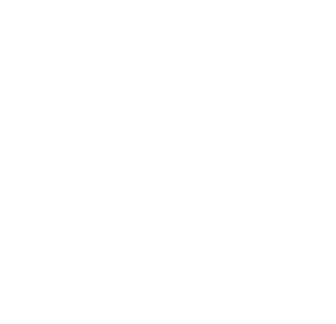 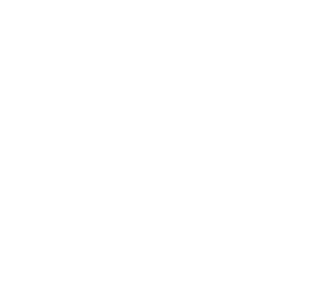 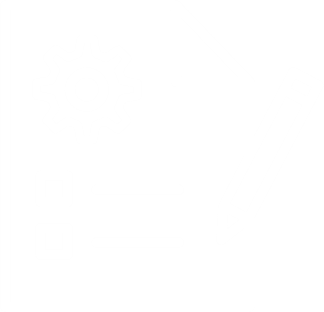 Vladino računovodstvo
Evaulacija učinka
Državna 
poduzeća
Porezna politika
Fiskalna politika
Mreža za upravljanje javnim rashodima u Aziji
Tajništvo PEMNA-a
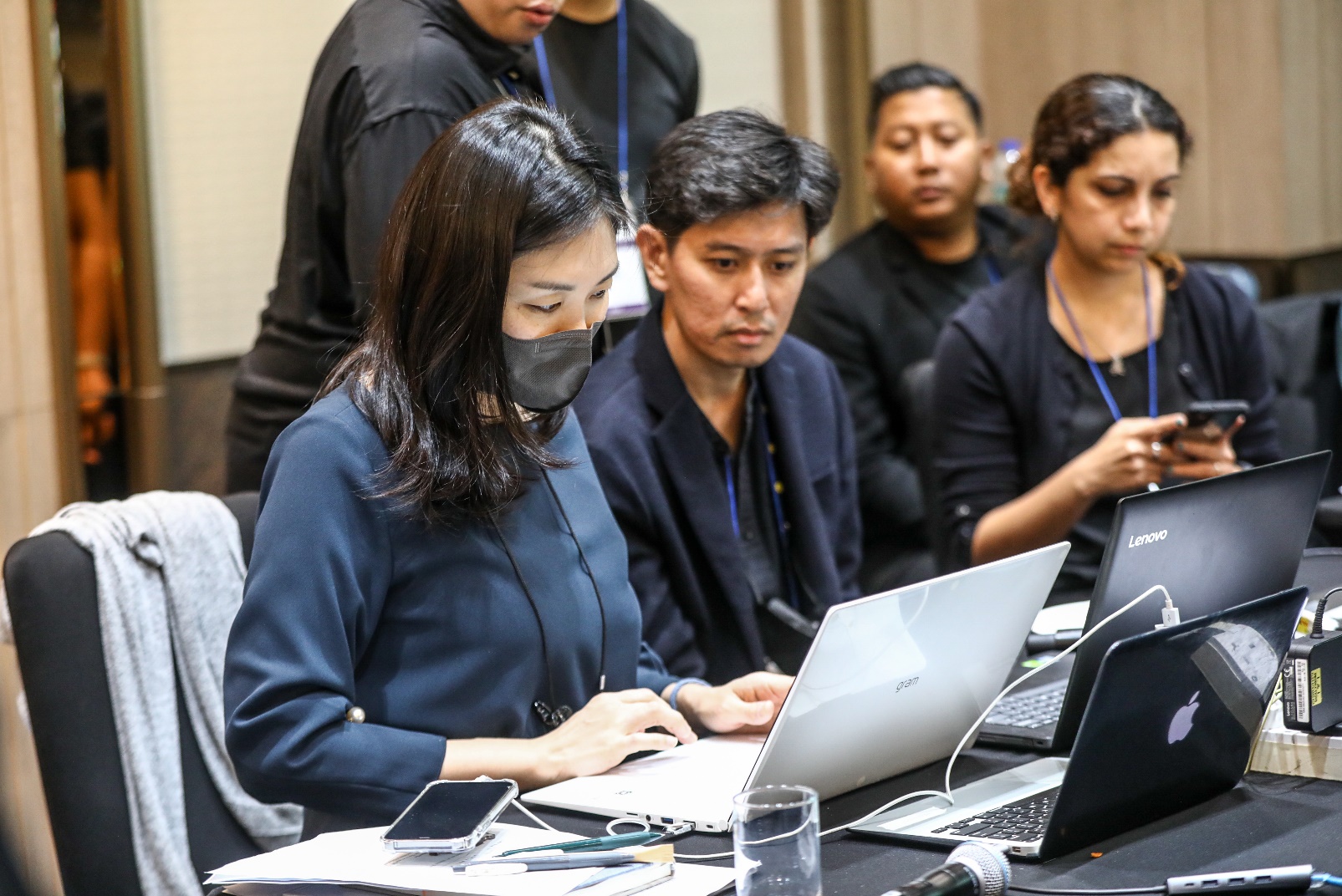 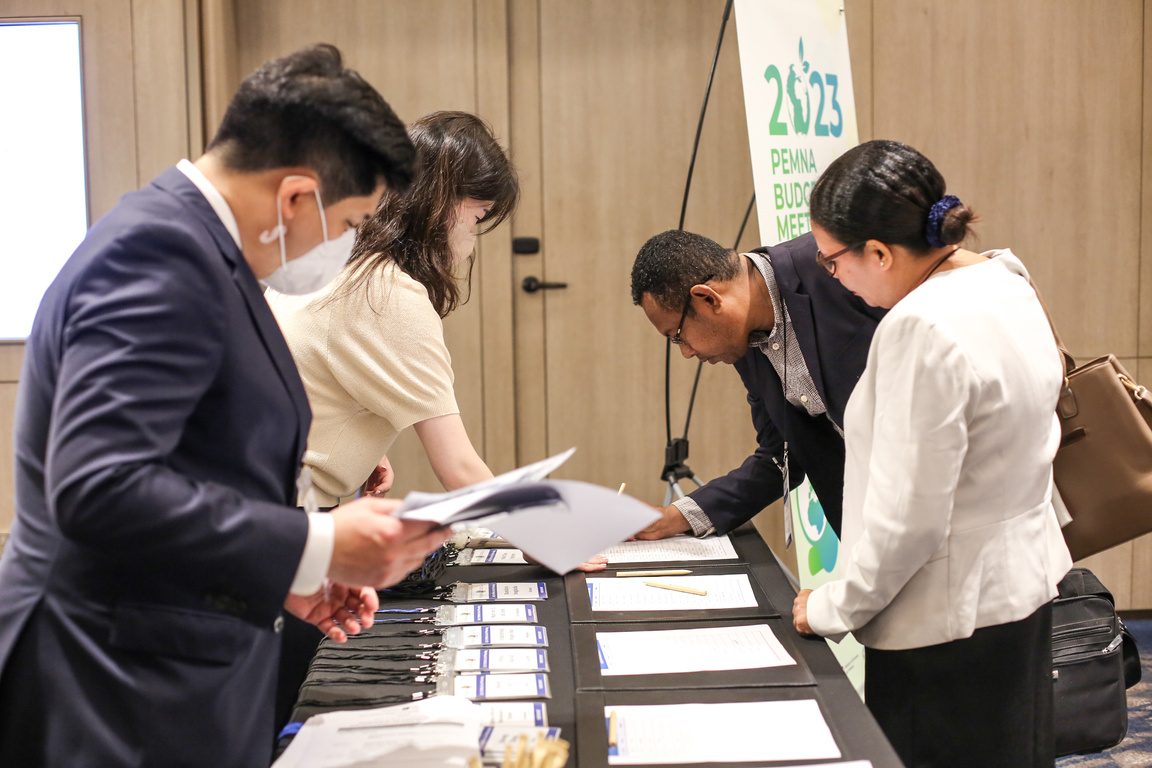 Pružanje administrativne i logističke podrške
Monitoring i evaluacija aktivnosti PEMNA-e
Izrada godišnjeg plana rada
Olakšavanje veza između članova PEMNA-e
Istraživanje o pitanjima PEMNA-e
Sjedište poslovanja mreže
Voditelj tajništva i
6 službenika za program
* Više informacija dostupno je na web stranici PEMNA-e.
Mreža za upravljanje javnim rashodima u Aziji
Tajništvo PEMNA-a
Opće poslovanje
Financijsko upravljanje
Komunikacije
Voditelja tajništva
Viši službenik za program
Viši službenik za program
Službenik za program
Jae Young Lee
Lloyd S. Choi
Jamie, Dohyun Park
Viši službenik za program
Viši službenik za program
Viši službenik za program
Kyoungsun Heo
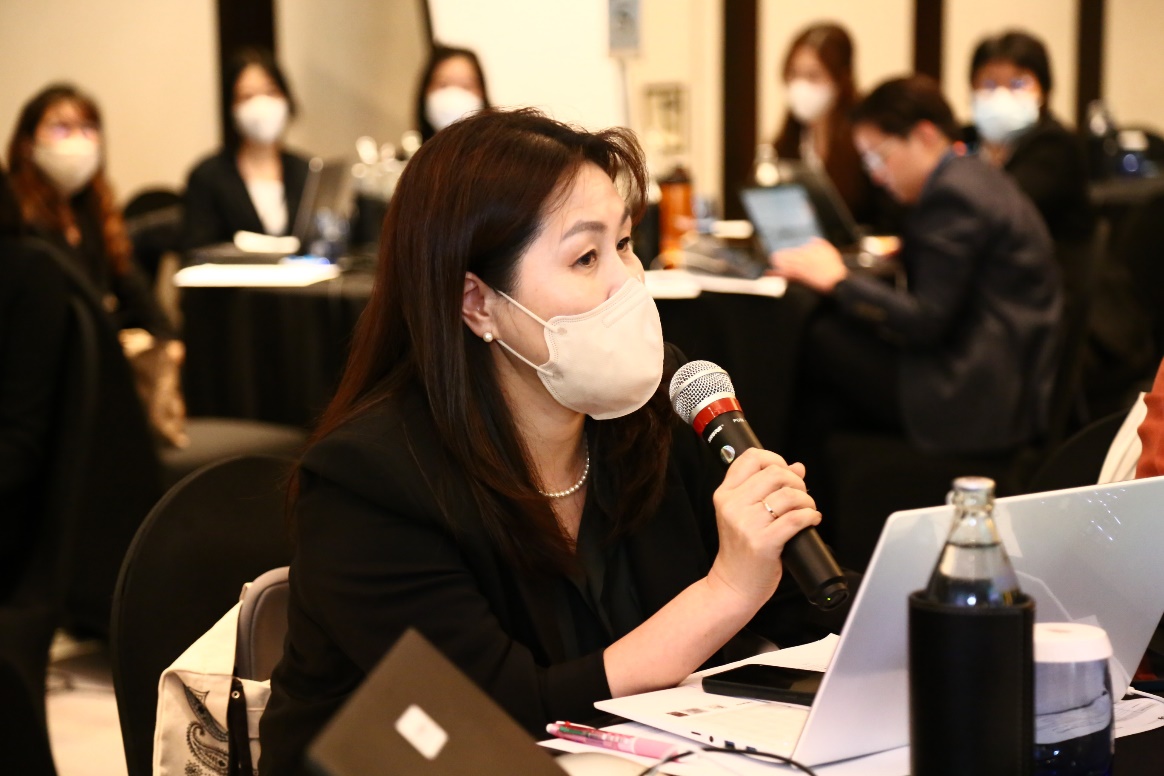 Zajednica prakse za riznicu
Zajednica prakse za proračun
Studijski posjet
Službenik za program
Službenik za program
Službenik za program
Rufio, Yi-joo Kim
Youngmi Lee
Seunghyun Han
Viši službenik za program
Viši službenik za program
Viši službenik za program
Mreža za upravljanje javnim rashodima u Aziji
Aktivnosti PEMNA-e:
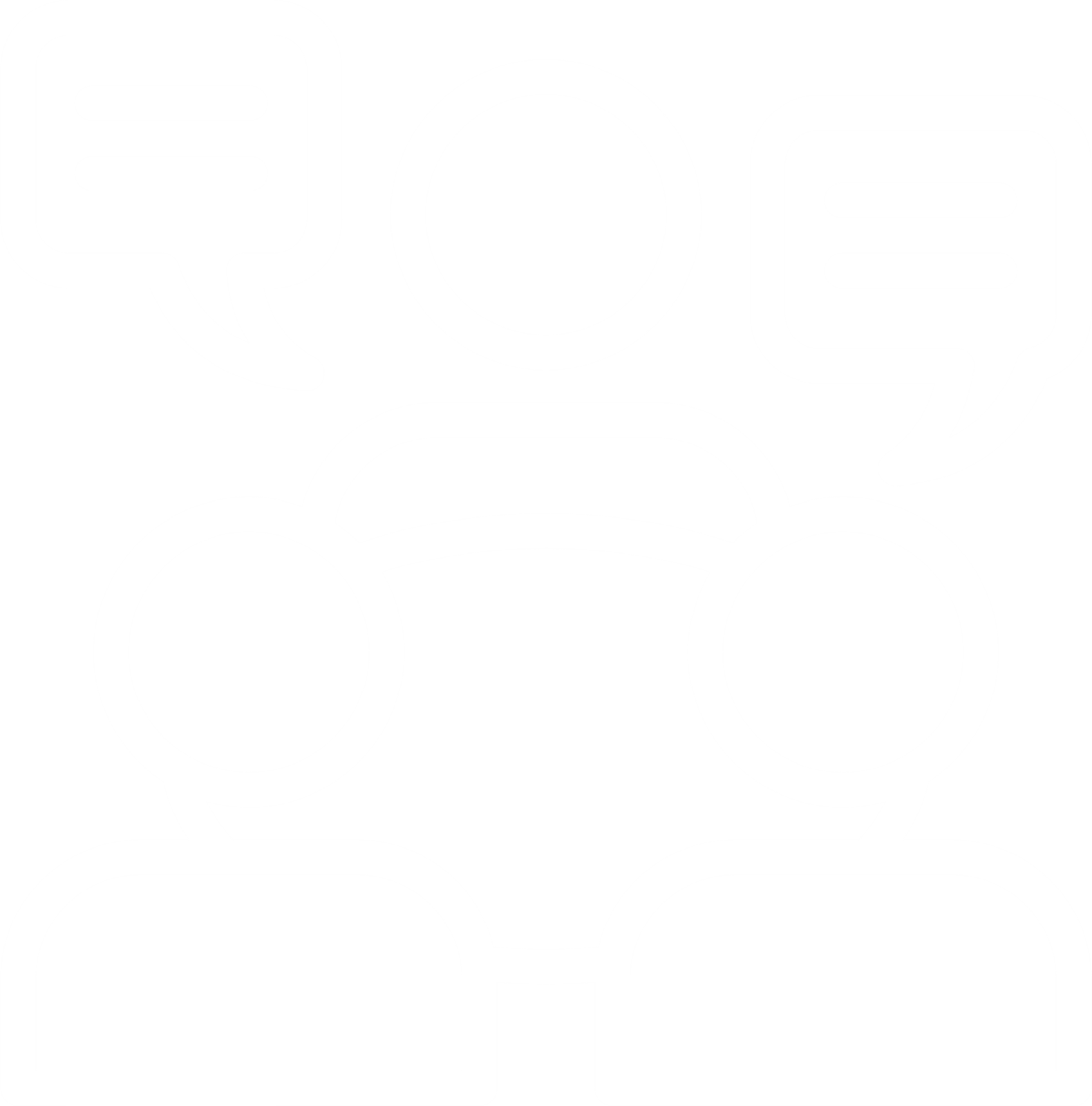 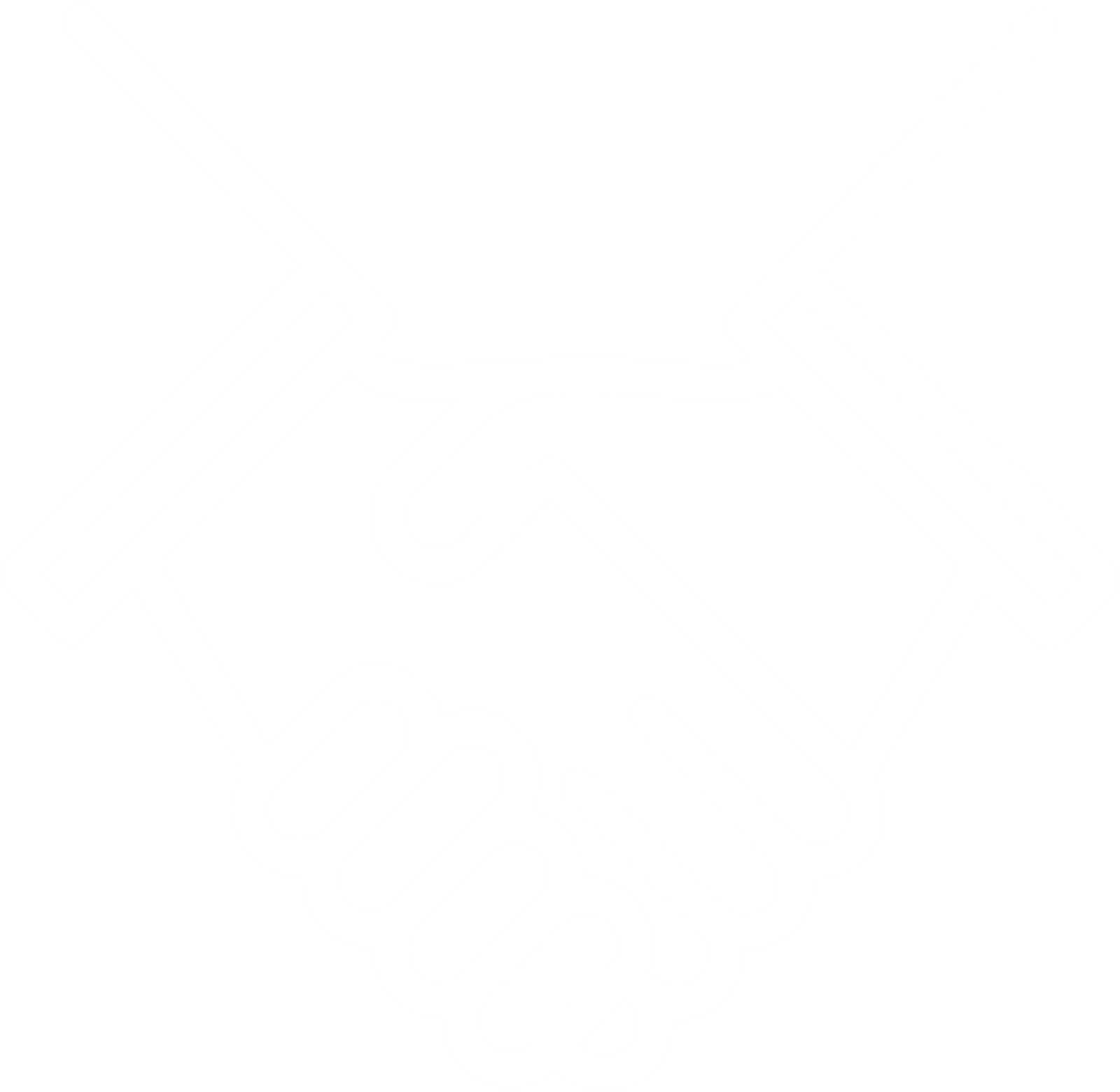 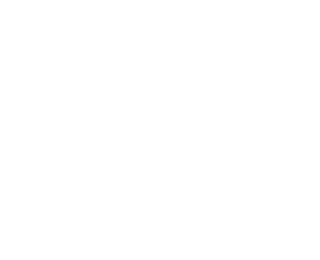 Aktivnosti učenja uz međusobnu podršku
Komunikacija, izvještavanje i monitoring i evaluacija
Program pružanja istraživačkih isavjetodavnih usluga
PLENARNA SJEDNICA
11
35
19
SASTANCI COP-a
Mreža za upravljanje javnim rashodima u Aziji
Aktivnosti TCOP-a u PEMNA-i
5
STUDIJSKI POSJETI
u 10 
zemalja članica
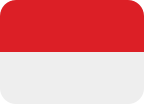 35
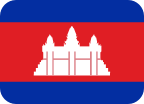 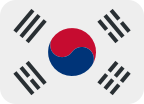 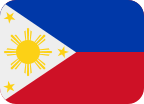 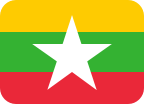 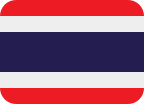 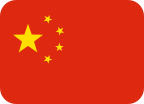 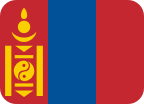 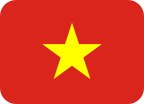 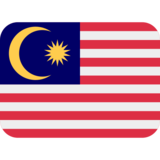 Mreža za upravljanje javnim rashodima u Aziji
Aktivnosti TCOP-a u PEMNA-i
Mreža za upravljanje javnim rashodima u Aziji
Aktivnosti TCOP-a u PEMNA-i
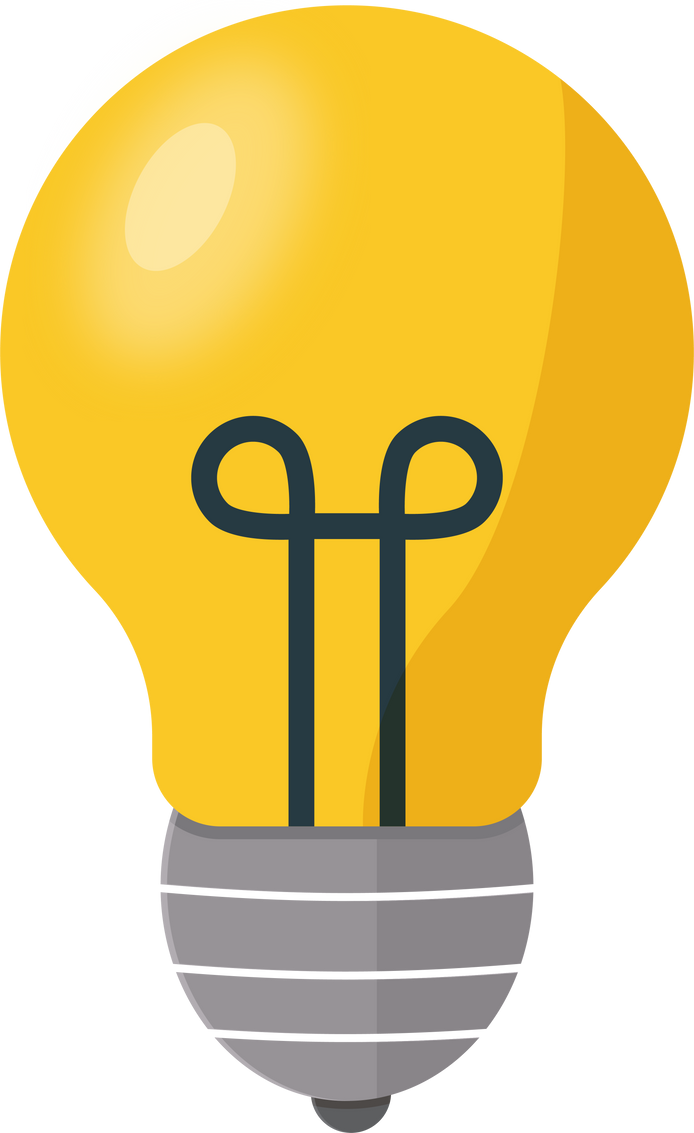 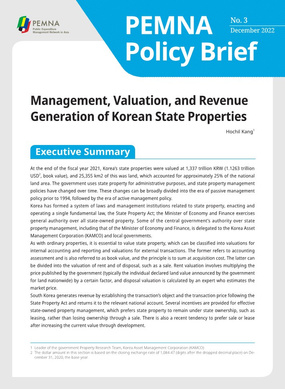 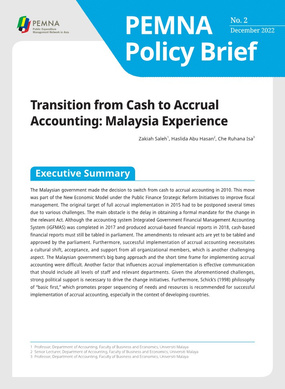 Mreža za upravljanje javnim rashodima u Aziji
Faza 2. aktivnosti TCOP-a i PEMNA-e
Program usluga savjetovanja
Istraživačke aktivnosti
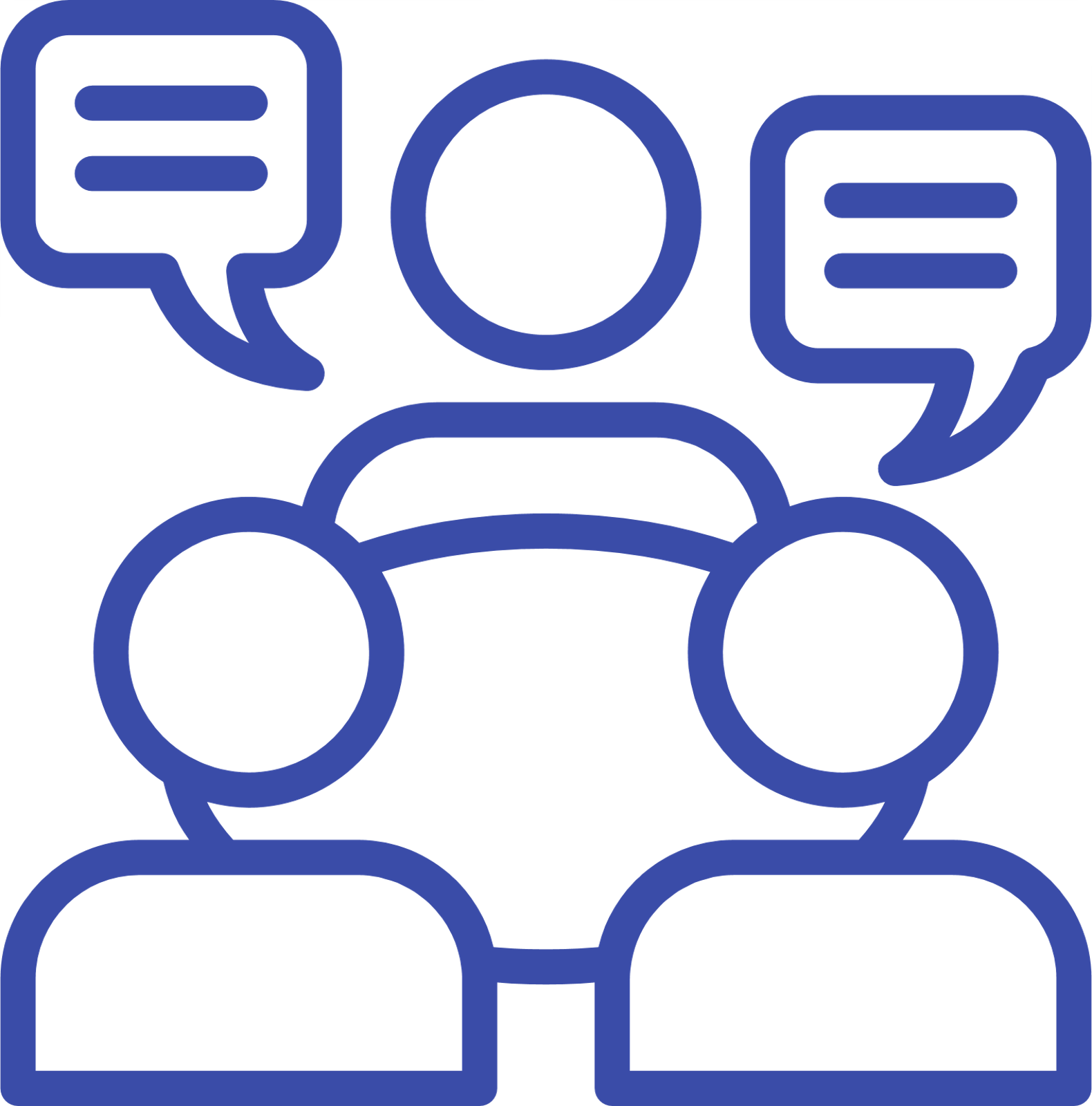 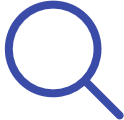 Sažetak o javnoj politici
Dubinsko istraživanje
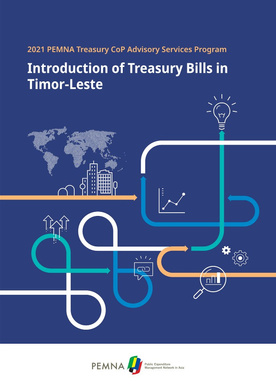 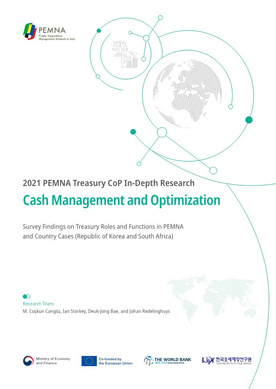 Uvođenje trezorskih zapisa
 u Istočnom Timoru
Upravljanje gotovinskim sredstvima i optimizacija
Prijelaz s gotovinskog na obračunsko računovodstvo (2021.); Upravljanje, procjena i generiranje prihoda korejske državne imovine (2022.)
Mreža za upravljanje javnim rashodima u Aziji
Komunikacija PEMNA-e
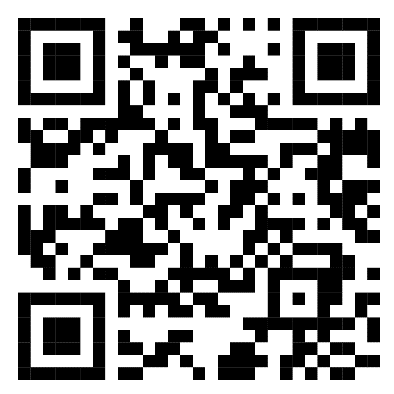 Pitanja i diskusija
godišnje izvješće IAS-a
Web stranica PEMNA-e (www.pemna.org)
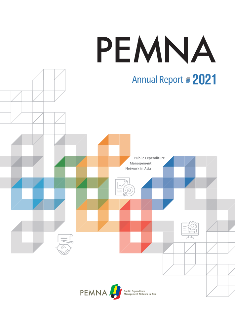 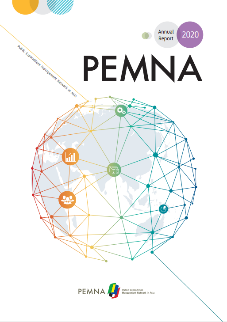 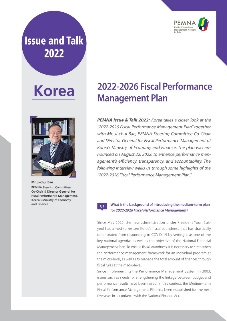 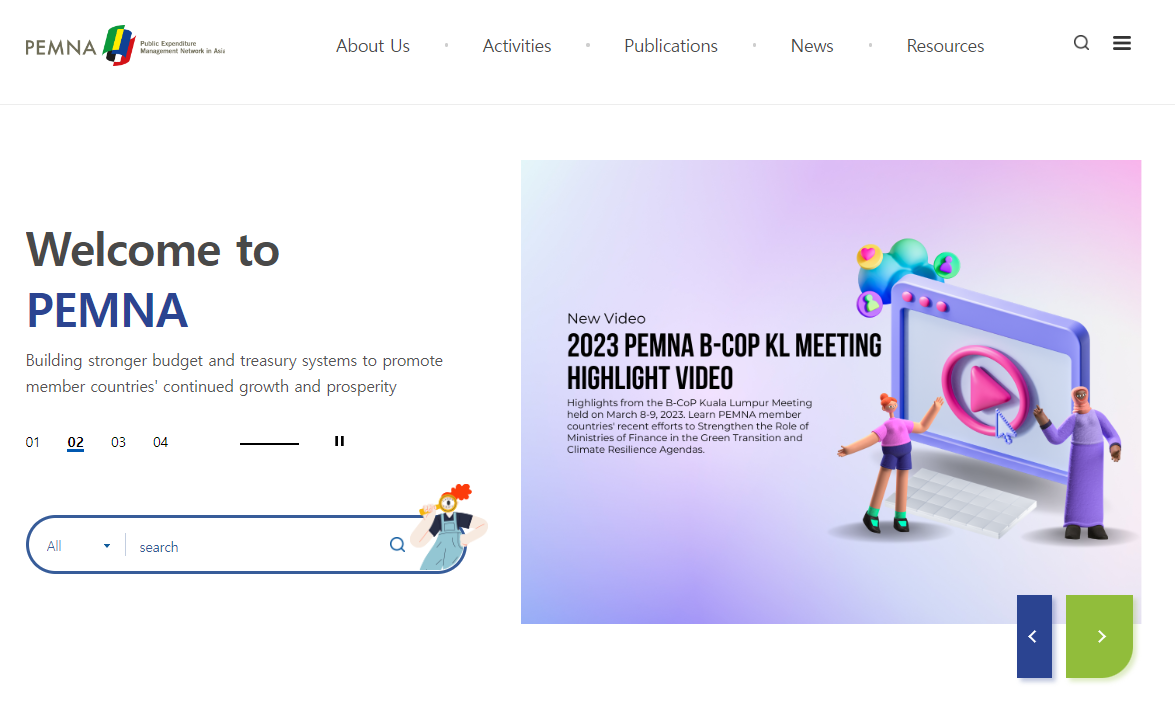 Pregled PEMNA-e
e-bilten
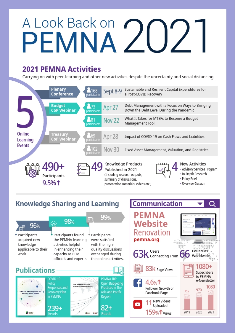 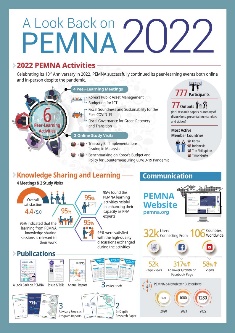 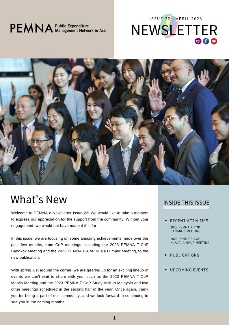 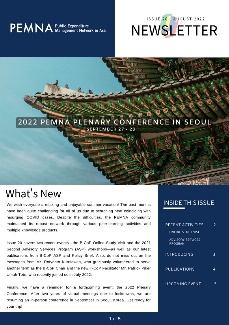 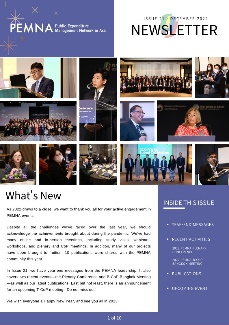 Mreža za upravljanje javnim rashodima u Aziji
Razmjene TCOP-a i PEMNA-e
26.4.2020.
Videokonferencija TCOP-a PEMPAL-a
Federalna riznica Švicarske Pregled organizacije i pristupa upravljanju gotovinskim sredstvima i planiranju likvidnosti
3.12.2019.
19.1.2020.
23.5.2023.
Godišnja plenarna sjednica TCOP-a PEMPAL-a
Razvoj uloge i funkcija riznice
Videokonferencija TCOP-a PEMPAL-a
Turski pristup postavljanju i upravljanju zaštitnim slojevima likvidnosti
Videokonferencija TCOP-a PEMPAL-a
Integrirani informacijski sustav za upravljanje javnim financijama u Albaniji
2023.
2019.
2020.
18. 1. 2023.
1. 10. 2019.
27. 2. 2020.
15. 9. 2020.
TCOP i PEMNA 
Sastanak u Moskvi
Razmjena znanja između riznice Rusije i PEMNA-eo upravljanju javnim financijama
Videokonferencija TCOP-a PEMPAL-a
Struktura, uloga i funkcije kazahstanske riznice
Sastanak TCOP-a i PEMNA-e u Bangkoku
Povećanje efikasnosti i odgovornosti riznice radi boljeg pružanja usluga
Videokonferencija TCOP-a PEMPAL-a
Iskustvo Albanije u podmirivanju zaostalih plaćanja vladinih rashoda i poboljšanju kontrole preuzetih obveza
Mreža za upravljanje javnim rashodima u Aziji
Plan rada PEMNA-e i TCOP-a za 2023.
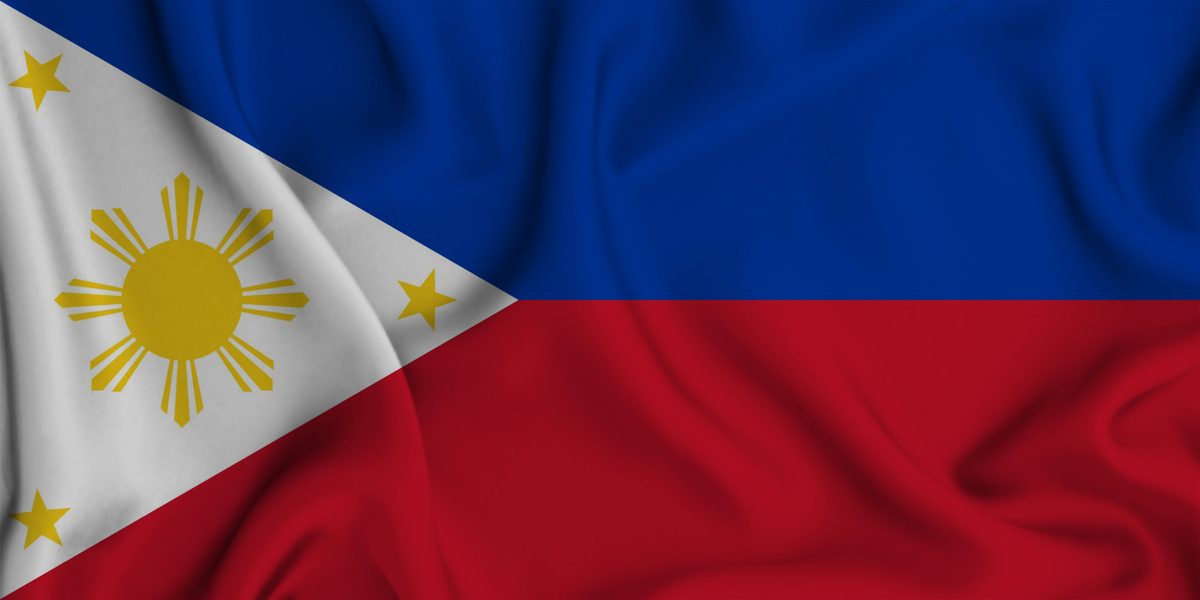 Sastanak PEMNA-e i TCOP-a u 2023.
19. – 21. srpnja/jula 2023. | Manila, Filipini
Prilagodba promjenama: Upravljanje fiskalnim rizicima i rizicima od katastrofa u digitalnom svijetu
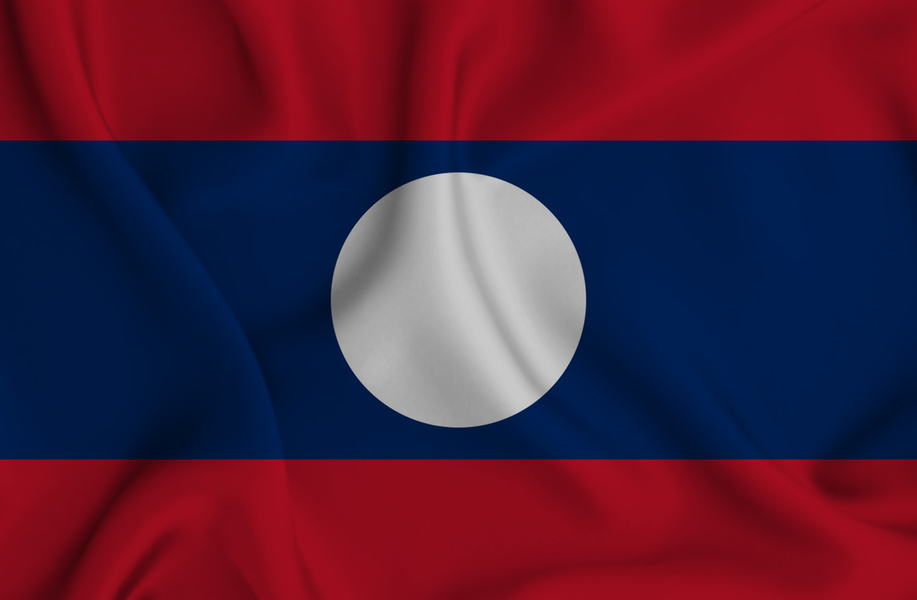 Plenarna sjednica PEMNA-a za 2023.
7. – 9. studenoga/novembra 2023. | Lao PDR
Tema: Naknadno će se odrediti
Mreža za upravljanje javnim rashodima u Aziji
Video za 10. godišnjicu PEMNA-e
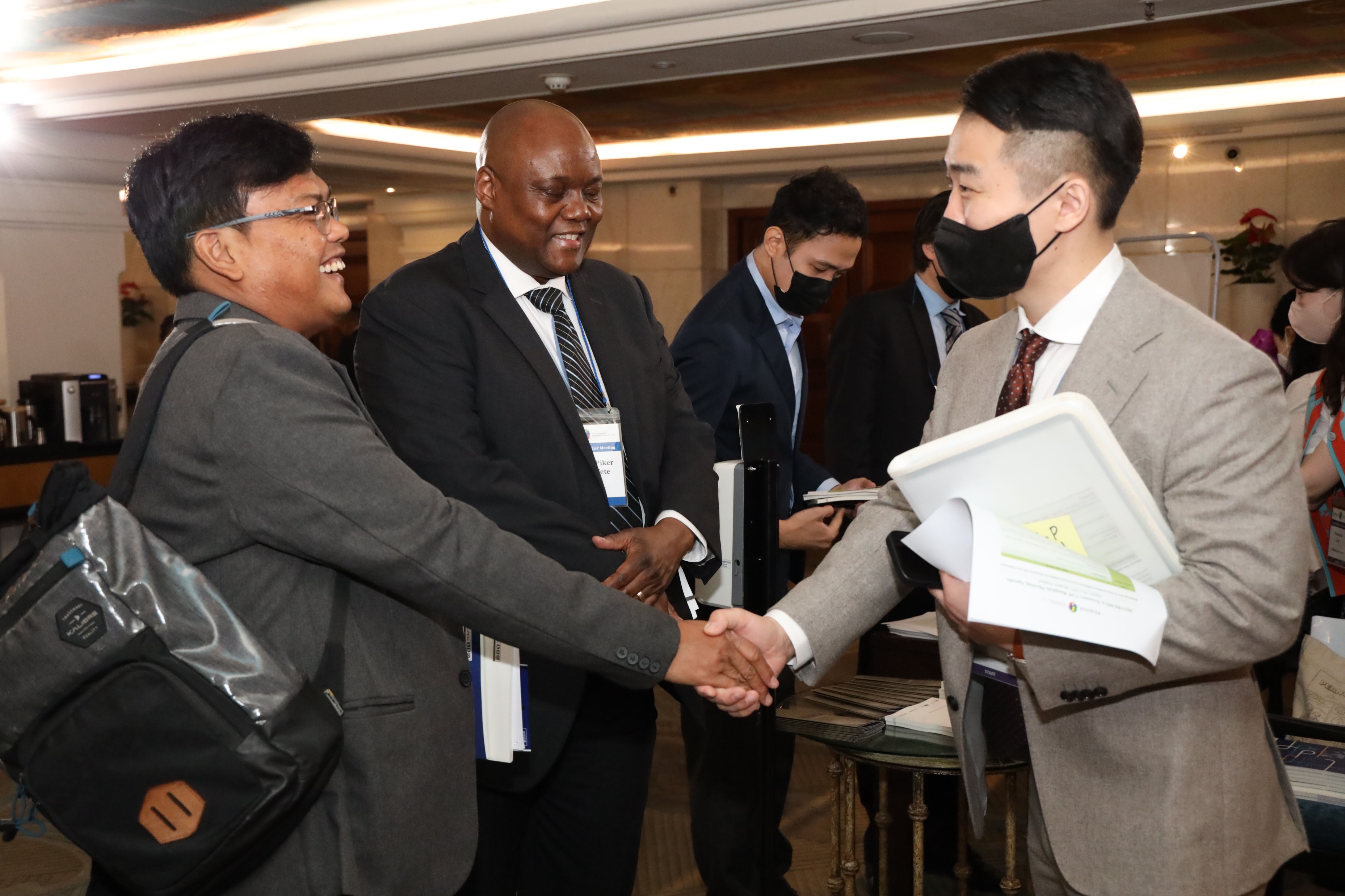 Hvala
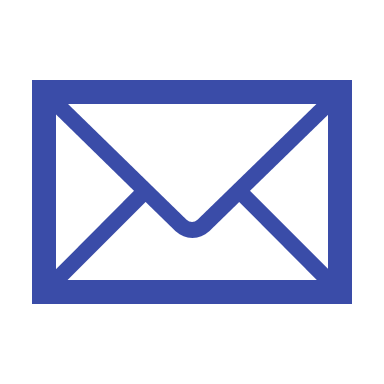 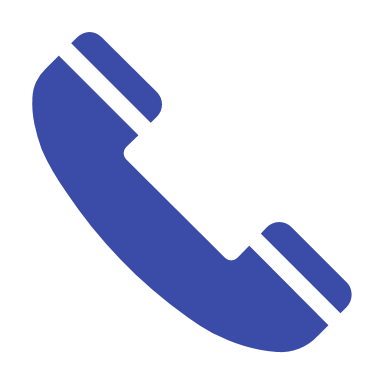 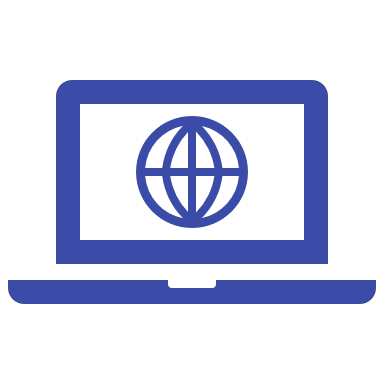 Broj
E-pošta
Web stranica
+82-44-414-2389
pemnasec@kipf.re.kr
www.pemna.org